Made to Last?Windfall Profit Taxation in Europe (and Beyond) University of Ferrara - 9 March 2023
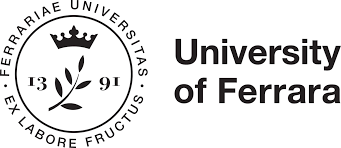 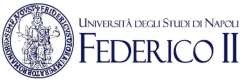 «Windfall Profit Taxation and EU Law»


Prof. Fabrizio Amatucci
Full Professor of Tax Law, University of Naples Federico II
Background
Various kind of levies  (Windfall Profit Tax - WPT ) on the extra profits made by energy companies due to the extreme increase in gas and electricity retail prices, have been introduced  lately in the different tax systems of EU Member States.
The common goal is to achieve, through a solidarity contribution, the mitigation  of the economic effects of such increases and to provide financial support to companies and households affected as energy consumer.
Such national levies showed critical issues of different kinds  mainly the question of their consistency with the EU principles such as  the prohibition of discrimination, freedom of competition , vertical equality (fairness),  prohibition of state aid and the principle of proportionality and effectiveness.
2
2
The temporary solidarity contribution (TSC)  under EU Regulation n. 1854/2022 in the European fragmented framework [1]
In the European context the taxpayers under the various national WPT, are not always the same. In some cases, e.g., renewable energy producers are included (as in Italy trough Decree  n. 4/2022 art 15 bis) who also might make extra profits, but who pursue a different  aims , such as environmental protection. 
In other cases (as in Spain, Belgium, Hungary), different categories of companies that nevertheless made extra profits in different sectors (pharmaceutical, insurance companies, banks, etc.) are not excluded. 
The way of determining the tax base, and  to  apply rates established in the various jurisdiction,  are also not the same.
On October 6, EU Reg. 2022/1854  was enacted based on art 122 TFUE without unanimity voting  for severe difficulties in energy  area according to a  spirit of solidarity  between Member States.
                                                                         3
The temporary solidarity contribution (TSC)  under EU Regulation n. 1854/2022 in the European fragmented framework [2]
Art. 14 et seq. enshrines “a national mandatory  temporary solidarity  contribution  on surplus profits generated by EU companies and permanent establishments carrying out activities in the oil, natural gas and coal sectors unless they have enacted  equivalent national measures.”
This contribution (Temporary Solidarity Contribution - TSC)  represents an important intervention that ensures a level playing field and uniformity throughout the Union with a joint and coordinated instrument able to avoid distorsions and restrictions in Internal market and to  provide financial supports  to households and companies heavily affected  by  the soaring energy prices. 
                                                             4
Compatibility of extraordinary contributions on extra profits (WPT) with TSC requirements and EU principles
In order to carry out an analysis of the compatibility with EU law of the different  national WPT rules enforced on the extra-profits of energy companies envisaged by EU member countries, the detailed provisions of EU Regulation No. 1854 of 2022  and the common requirements of TSC  will inevitably have to be taken into account.
It should be assessed whether the common purposes pursued by the temporary solidarity contribution, extraordinary and non-permanent nature, and the financial assistance aim, can be acceptable by Member States without excessively restricting the economic freedoms and national tax sovereignty and consistent with EU Law.  
                                                             5
EU Prohibitions of  restrictions ( freedom of establishment and freedom to provide service)  and discriminations [1]
The compatibility of the national WPT with the EU fundamental freedoms and in particular with the freedom of establishment and the freedom to provide services,  requires the assessment of justifications (rule of reasons) proposed  by the EU Member States.
The situation that caused the need to introduce such a specific contribution by EU regulation is based on a very particular historical and economic situation well illustrated in the preamble of the regulation in point 7, 8 and 10 “Crisis” (supply of gas blockade , supply interruption as a result of the Russia Ukraine war - lack of energy autonomy and adequate alternative renewable energy EU countries).
This particular situation and the need of a solidarity contribution don’t make it not  comparable WPT with those concerning other business sectors (where surplus profit are generated too). 
                                                                           6
EU Prohibitions of  restrictions ( freedom of establishment  and freedom to provide service)  and discriminations [2]
The different condition  justifies the implementation  of the  contribution ( WPT) on such  extra-profits earned by fossil fuel companies  and not by  other companies. It also justify  its compatibility with the EU prohibitions of restriction and discrimination.
A specific  proceeds allocation and effectiveness  of the national WPT  ( following  Art 17 of EU Regulation n. 1854/2022 )  is anyway the main condition to permit  to avoid  tax  restrictions and discriminatory treatment  between taxpayers.
Indeed, the WPT generally pursues an important economic and financial objective that falls under "overriding reasons of public interest" such as environmental protection; consumer protection, etc. 
Such reasons may represent justifications of member States according to the ECJ, able to make levies compatible with  prohibitions on restrictions on freedom of establishment and freedom to provide services.

                                                                                                    7
Relevance of consistency with the principle of proportionality as condition for  the compatibility of WPT with the EU fundamental freedoms and Equality principles [1]
It’s fundamental in any case, in order to ascertain the effectivity of  EU proposal (TSC) and the compatibility of the national contributions and taxes ( WPT ) with the fundamental freedoms under consideration,  the respect  of proportionality principle at the national level and the verification of the achievement of the economic financial and social purpose pursued. 
Art. 17 of EU Reg. 1854/2022 stated in more detail that the member States shall use of proceeds (in it. utilizzo proventi derivanti dal gettito ) from TSC  for financial support measures for final energy consumer as promoting investments by final energy consumers into renewables  energy and to devolop the energy autonomy. 
                                                             8
Relevance of consistency of WPT with the principle of proportionality as condition for  the compatibility  with the EU fundamental freedoms and Equality Constitutional  principle [2]
The Italian  Constitutional Court (in it. Corte Costituzionale) in this regard, in Judgment No. 10/2015, concerning the so-called Italian "Robin Hood Tax" (RHT) (Article 81 of Law-Decree June 25, 2008, no. 112, converted by Law August 6, 2008, no. 133) a  national windfall tax with similar characteristics of solidarity contribution ,  introduced for  redistributive and social  purposes, aiming at taxing extraordinary profits  earned by  of energy companies, has underlined for the compatibility with non-discrimination and equality principles, from internal point of view, the relevance of the proportionality principle.
The evaluation of the RHT made by Italian Court is based on UE  qualitative discrimination  and protection of  competition through art. 117 cost..  
                                                                9
Relevance of consistency of WPT with the principle of proportionality as condition for  the compatibility with the EU fundamental freedoms and Equality Constitutional principles [3]
It should not be overlooked EU level the Risk of the translation of the contribution and recovery and pass on of  the increase of the costs by energy companies through the increase  in the price of sale or supply of energy  supply to final consumers, which would result in the violation of EU principles of the proportionality and effectiveness of the measure, creating a greater gap and unequal treatment and distortion of competition, undermining the purpose of the contribution. 
For this reason, this phenomenon (translation of WPT burden) together with the real and effective investment to reduce the energy crisis and encourage the use of renewable energy, should be controlled and sanctioned in a way that families and businesses activities are not further burdened through price increase deriving from the translation.
                                                                       10
The prohibition of state aid and analysis of the reverse  selectivity of the tax advantage deriving from WPT implementation [1]
The incompatibility with the EU  prohibition of state aid by the national WPT could be found by considering that should be included also those interventions having a negative meaning such as an increased taxation against certain categories of enterprises or economic sectors. These effect consist in a  consequent indirect facilitation or advantage of other extra profit companies.
It was argued that the exclusions from this extra profit tax of other entities not subjected to such tax increase ( reverse selectivity )  with distortion of competition should be included in the sphere of the prohibition posed by art. 107 TFEU.
On this point it should be noted that: this reasonable objective exists in view of the particularity of the contingent factors (energy and supply crisis) that led to the excessive increase as it is stated in the preamble of Regulation. 
                                                                                         11
The prohibition of state aid and analysis of the reverse  selectivity of the tax advantage deriving from WPT implementation [2]
The lack of a contribution such as WPT would  ( as  p. 12 regulation preambles stated ) increase the distortion of competition given the different levels of energy autonomy of EU states (in some countries such as France and Netherlands);
The measure (WPT) introduced in  many Member States  is a  one- time extraordinary forms of contributions from energy companies for special economic and social purposes and  - according to EU case law -  the indirect  tax benefit for other similar companies  cannot be considered  a derogation of the  national reference tax systems.
                                                            12
Windfall tax profit as new extraordinary EU Own resource ?[1]
European solidarity contribution  on the extra-profits of  fossil fuel energy companies (as EU TSC ) is certainly oriented at solidarity and redistributive purposes, aiming at taxing extraordinary and temporary profits benefited from their particular position in the market, during the economic and social crisis affecting the Member States. Could it be considered as an EU own resource?
The extraordinariness and temporariness of the measure introduced at the EU level to face the energy crisis,  to ensure balanced economic growth and development and to ensure financial rebalancing, makes such  resource different from the ordinary  European  revenues  of European budget.
In this case  the absence of the  ordinary implementation procedures and some constraints (as the unanimity Vote) of recognition at the supranational level of EU own resources ( based on art. 311 TFUE) and the specific aim  pursued,  make  not too  complex their acceptance by the Member States. 
                                                                                   13
Windfall tax profit as new extraordinary EU Own resource ? [2]
The enactment of  new  EU fiscal  resource  (WPT ) as a permanent solidarity contribution on extra profit of energy companies,  to ensure security of energy supply in the Union (art  194  par 3  TFEU) , could be  proceeded with a special legislative procedure, unanimously and after consulting the European Parliament. 
The financial assistance aim pursued by WPT ( comply with TSC EU Regulation ) has leaded to keep the easier legal of this new possible own resource base in art 122 of TFEU   
The WPT-TSC could be considered  as a new EU own resource, even if it requires a coordination at national level  from the perspective of the fair allocation of proceeds.  It would ensure in this case  certainly a fairer and   more uniform distribution of revenues within the EU (as envisaged by the EU regulation), avoiding the risk of conflict with the protection of competition, equality and proportionality .
14
14